Slovak Youth Institute
Youth Policy and Youth Participation 
on Local Level
When Speaking about Youth Policy
YOUTH POLICY ≠ LEISURE TIME
 YOUTH POLICY ≠ INTEREST CLUBS
 YOUTH POLICY ≠ FORMAL EDUCATION
 YOUTH POLICY ≠ SPORT
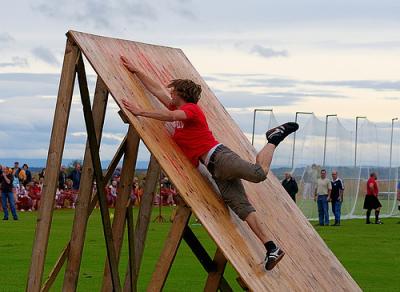 How to Create Conditions for Young People so They Use Their Talent and Potential?
Employment
YOUNG 
PEOPLE
Social Inclusion
Health
Participation and Voluntarism
Why Should We Care for Young People?
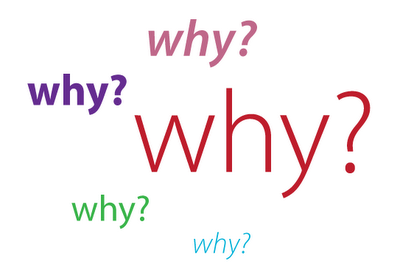 Why Should We Care for Young People?
BECAUSE… 
 they will take care of me, when I will be old
 they will vote for me in the election
 they will contribute to my pension
 they will by my product
Why Should We Care for Young People?
BECAUSE… 
 they will stay living and working in our town
 they already have ideas how to do things differently
 they have a lot of energy and no opportunities to use it
 it is almost half of the Slovak population and they should have their rights
 they believe to ideals and want to fulfill them
That’s Nice, but…
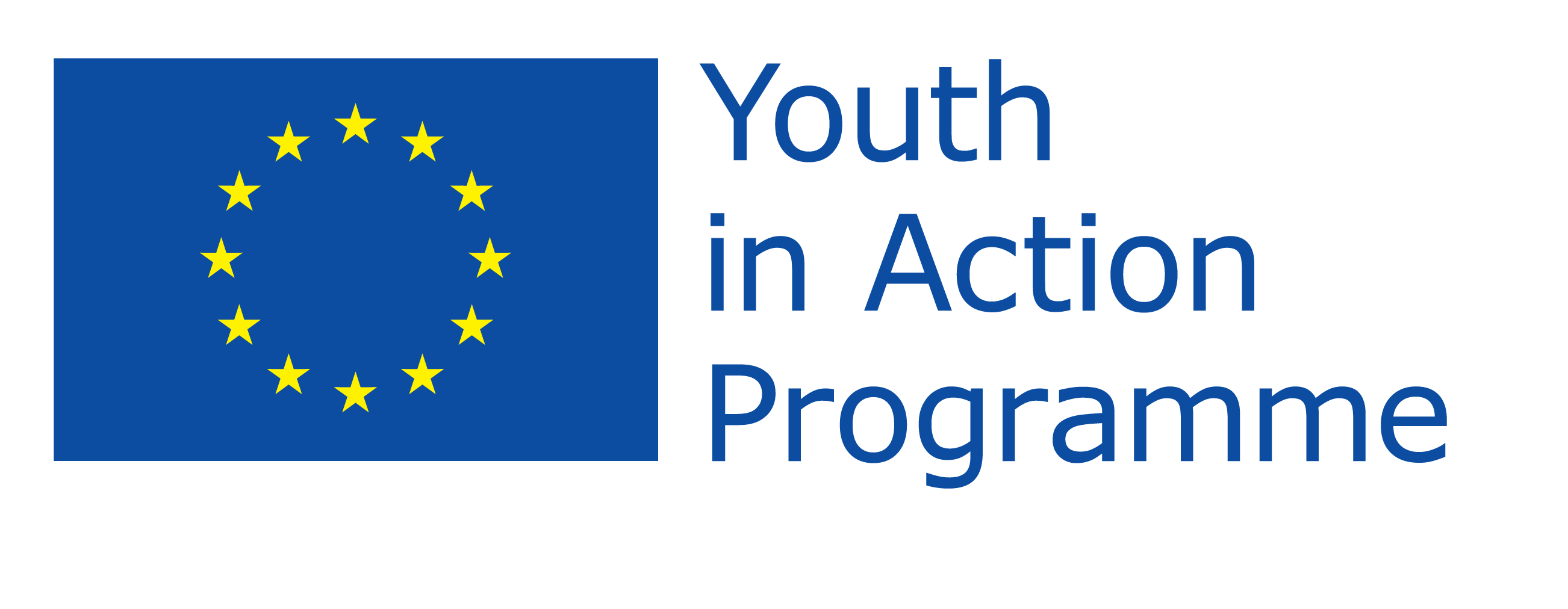 Youth in Action Programme
Among other activities

Supports development of youth policy and structured dialogue with young people
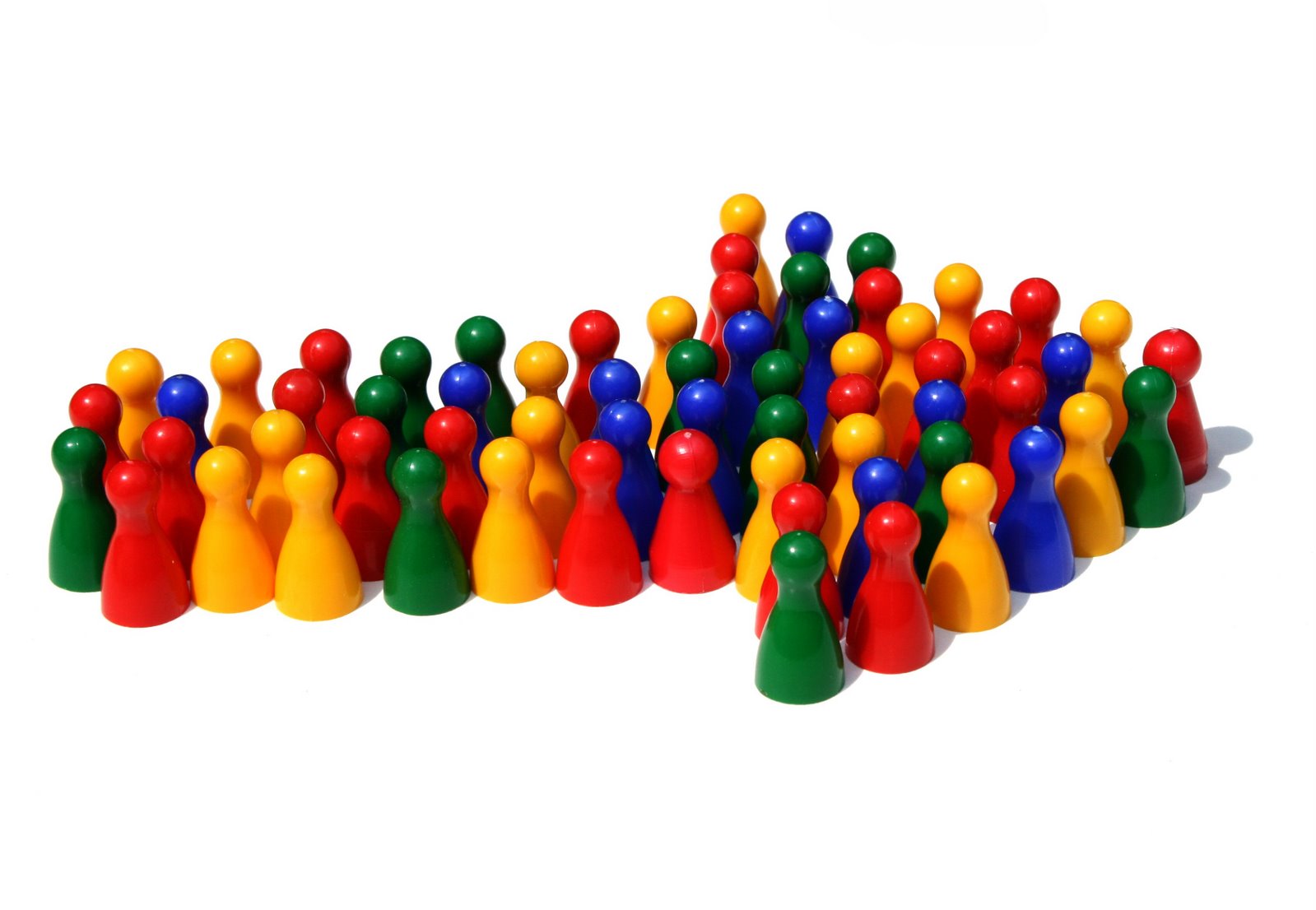 Meetings of Young People and those Responsible for Youth Policy
Provides space for discussion, active participation and information lineked to structured dialogue or European topics
Supports cross-sectoral dialogue
Youth Democracy Projects
Projects boosting active participation of youth
Provides young people with real-life experience with democracy and participation
Expects international “multi-partnership”